Data Representation
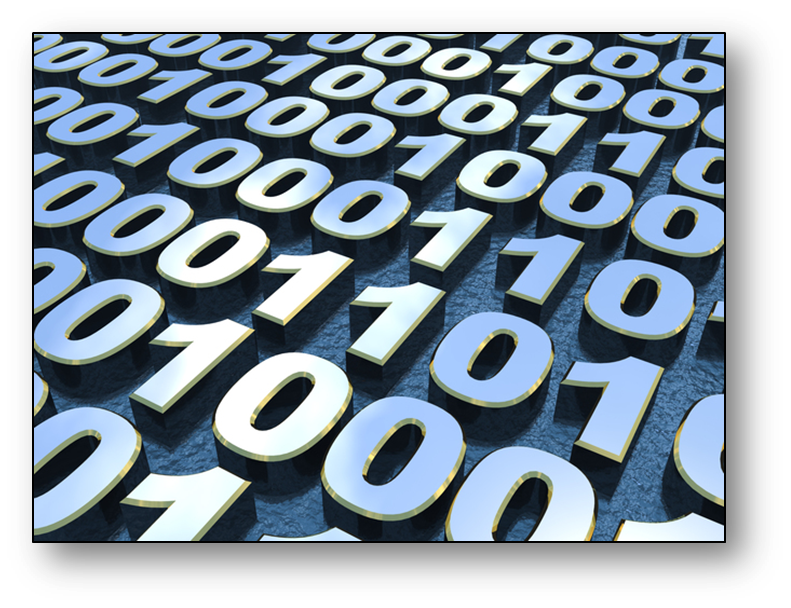 1
Starter
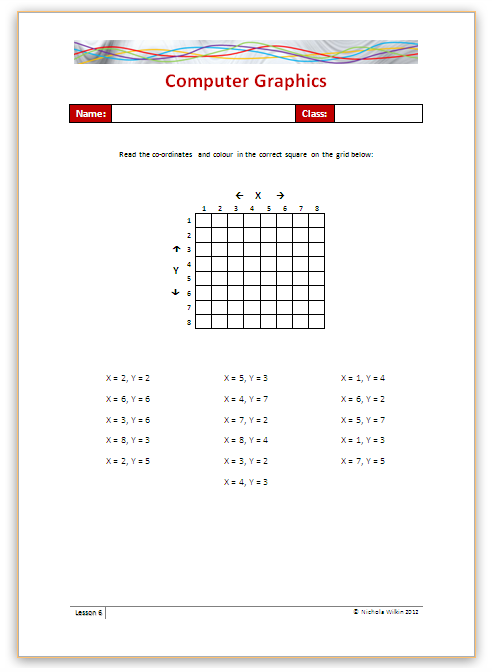 Complete the worksheet to create an image from the co-ordinates given.
2
Objective of the sesson
Understand how computers store bitmap images.
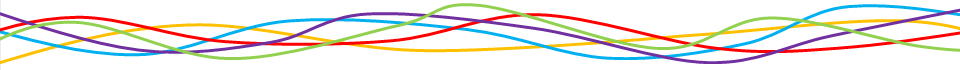 Explain how computers use pixels and binary to store images.
3
Bitmaps
Bitmaps are the name given to one way of storing graphics on a computer system.
A bitmap is laid out in a grid format with each box on the grid containing one “Picture element”  which is better known as a “Pixel”.
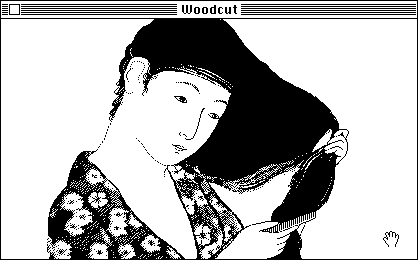 4
Practice drawing in pixels
Open Spreadsheet_Understanding_Bitmap_Images spreadsheet.
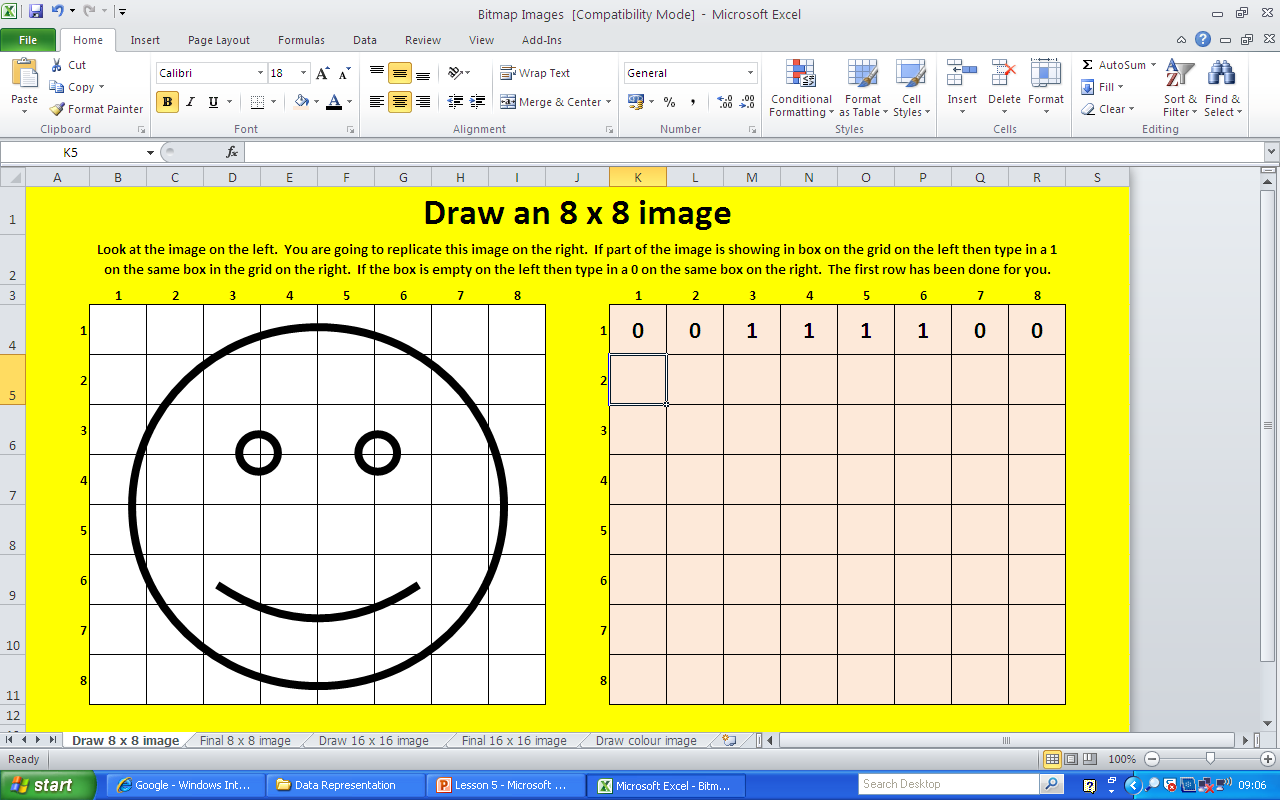 5
Draw an 8 x 8 bit image
Look at the image in the grid on the left.  You are going to fill in the grid on the right with either a 1 or a 0 in each box.
1 = part of the image is showing in the box 
0 = the box is empty
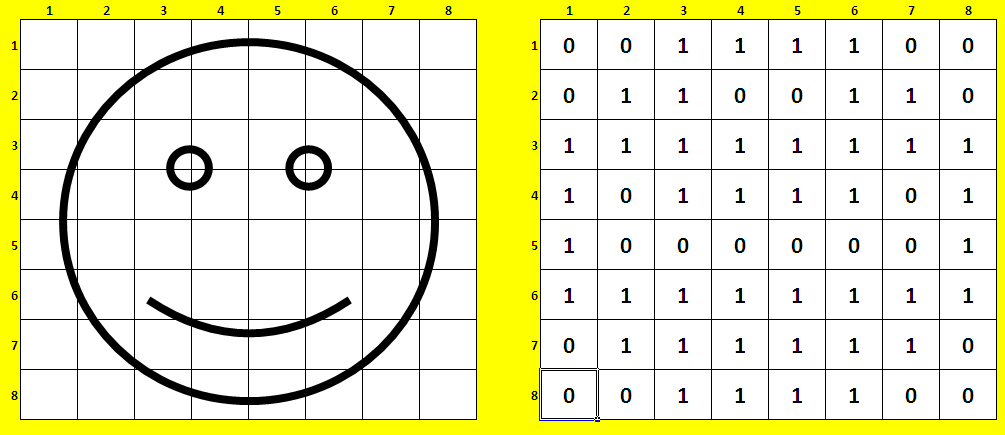 6
Draw an 8 x 8 bit image
Once you have completed the grid then click on the next worksheet called “Final 8 x 8 image” and all the 1’s will be shown as black and the 0’s you entered will be shown as white.
What has happened to the quality of your image?
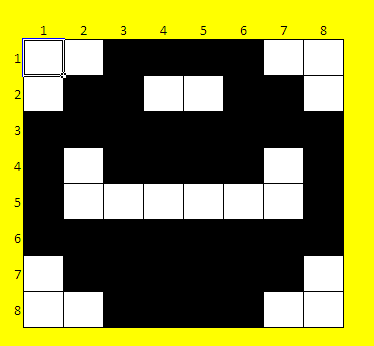 7
What has happened to your image?
It is not the same quality as the original image.
This is known as “Pixelated” where the image is made up of large blocks rather than smooth lines.
This can happen to small or poor quality  images you copy from the internet when you try to make them larger.
How can we get a better quality image using this technique?
We can use a more detailed grid, we will do the same again but rather than an 8 by 8 grid, we will use a 16 by 16 grid.
8
16 x 16 image
Move onto the next worksheet and repeat the process with a 16 x 16 grid.
Have a look at the final 16 bit image on the next worksheet.
What happened to the quality of the image compared with when we had an 8 x 8 grid?
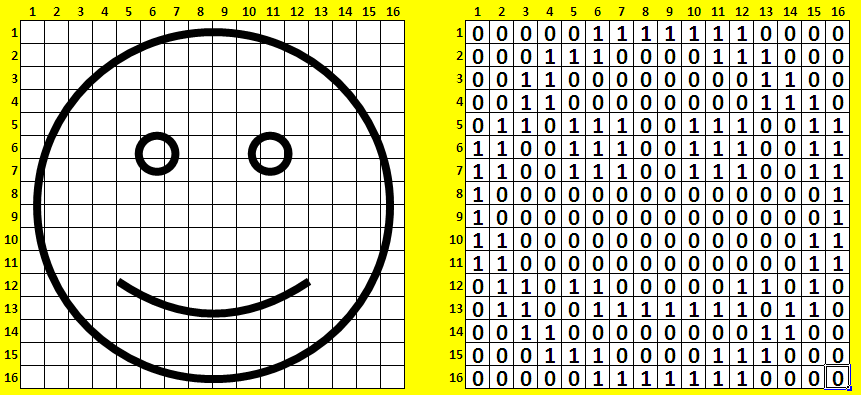 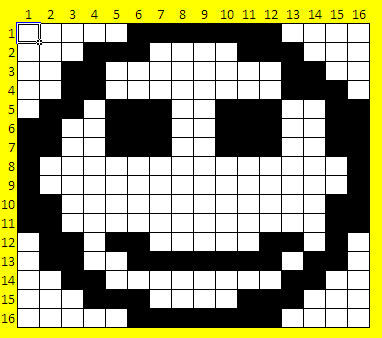 9
Image sizes
We have only been working on small grids but usually bitmaps have many more pixels to make up the picture and typically have thousands of pixels for one image.
A typical screen size is 1280by 800 pixels which works outas (1280 x 800) 1,024,000 pixels to cover the whole screen.
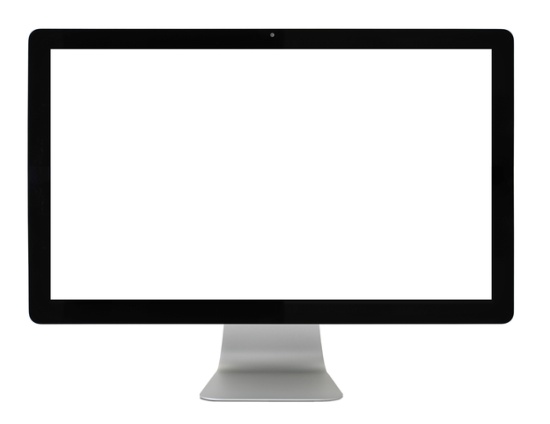 1280
800
10
Colour images
The image you have just created uses 16 x 16 pixels and we are only allowing 1 bit or each pixel to show either 1 for black or 0 for white.
If we wanted to have colour in the image you would need more bits per pixel so that you can allocate a particular colour rather than just black and white.
11
Colour images
We are going to use a wider range of numbers to make a colour image. Use the  numbers 0 to 3 inclusive.  Make up your own image using these colours.
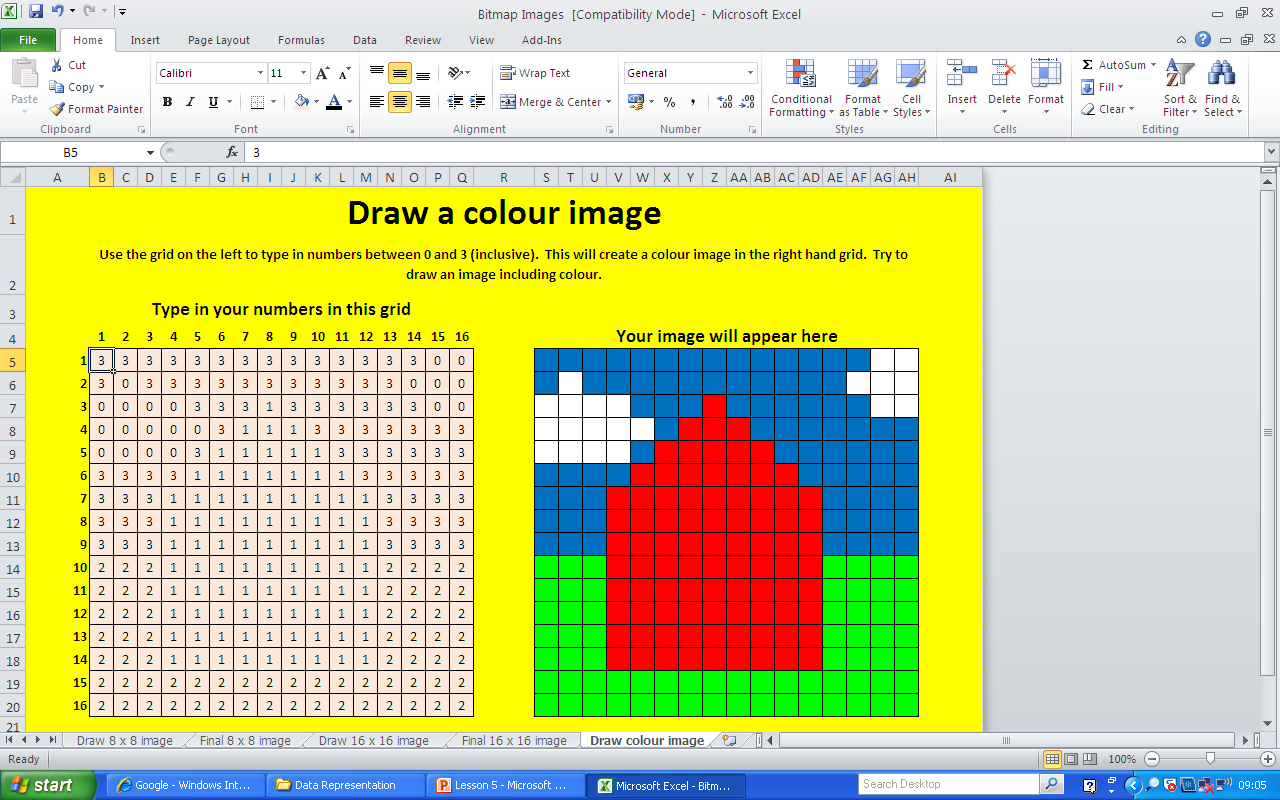 0 = White
1 = Red
2 = Green
3 = Blue
12
Colour images
With 1 bit per pixel you can have only 2 colours (black or white).
0 = White
1 = Black
With 2 bits per pixel you can have 4 colours.







Normally colour images have many more colours and so use more bits per pixel.
13